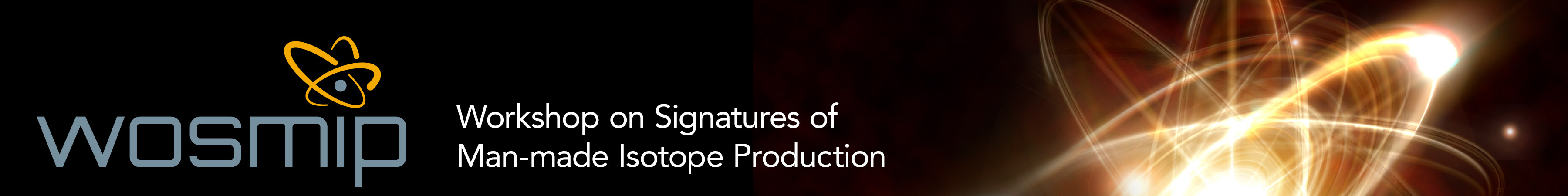 BREAK
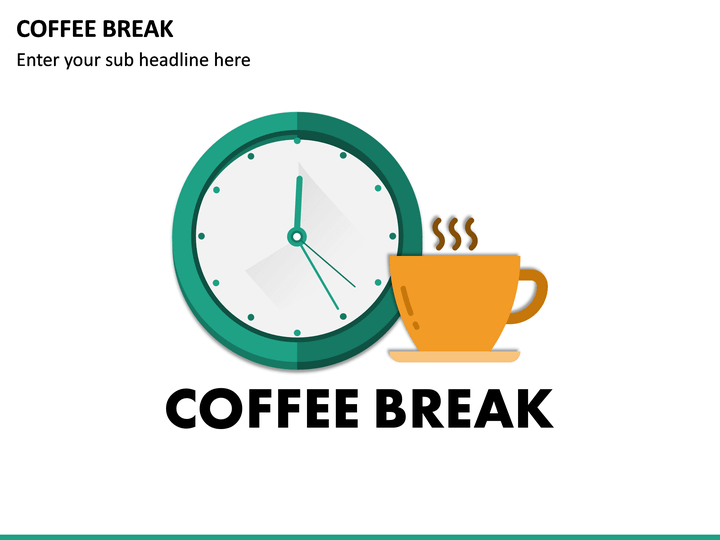